HOẠT ĐỘNG 
KHỞI ĐỘNG
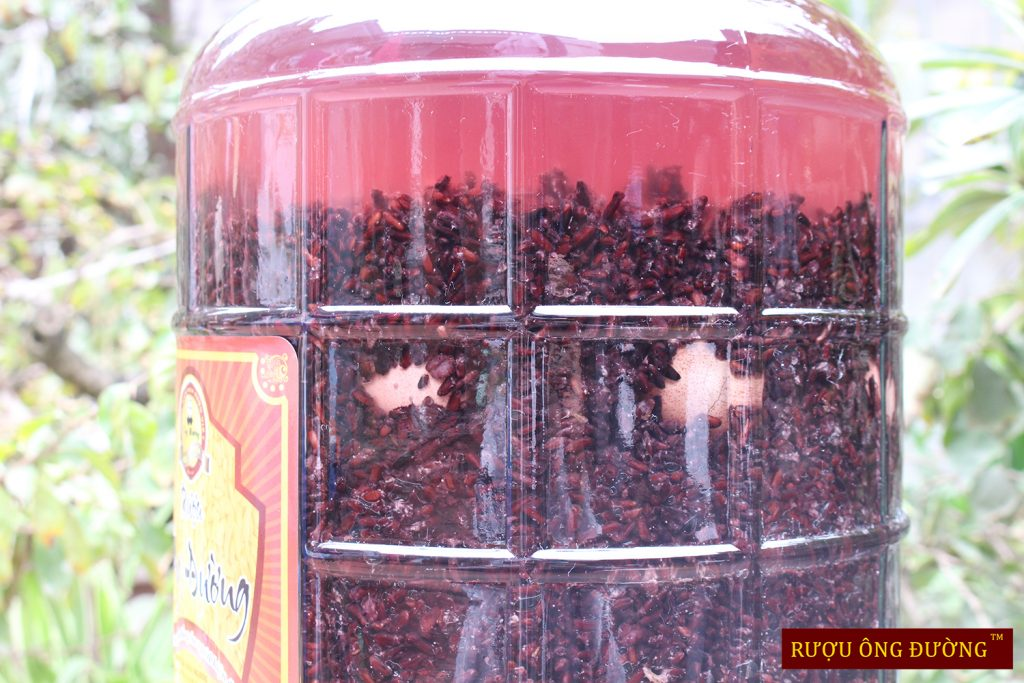 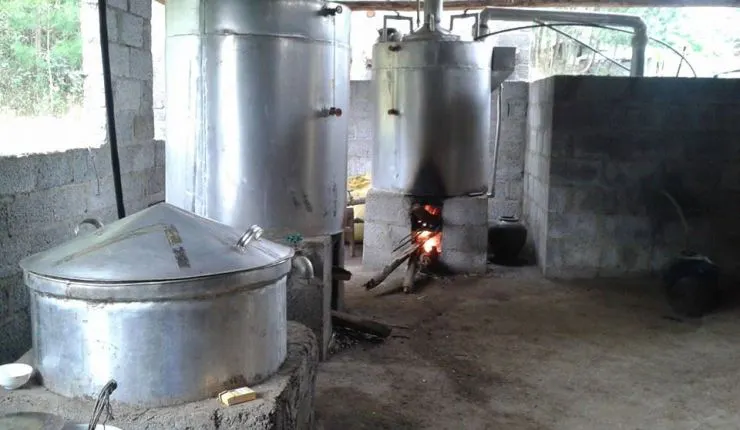 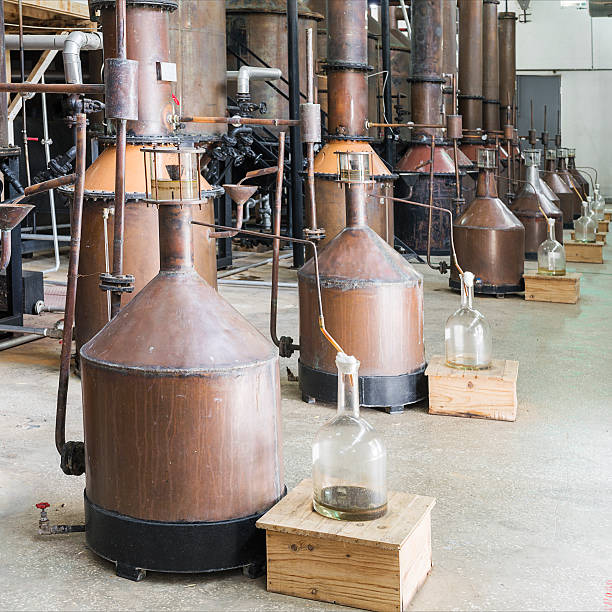 Thiết bị chưng cất dầu hoa hồng
Hình ảnh  chưng cất rượu thủ công
Ngâm rượu  nếp cẩm
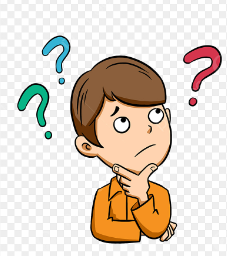 Mục đích của những việc trên là gì?
2
Hóa học 11
Đại cương hóa hữu cơ
Chương 3: ĐẠI CƯƠNG VỀ HÓA HỌC HỮU CƠ
Bài 11: 
PHƯƠNG PHÁP TÁCH BIỆT VÀ TINH CHẾ HỢP CHẤT HỮU CƠ
Phương pháp chưng cất
Phương pháp chiết
Phương pháp kết tinh
Sắc kí cột
III
IV
I
II
Click to edit Master title style
Trò chơi 1:  Hái hoa dân chủ
Lớp được chia làm hai nhóm, cử đại diện nhóm  lên bốc thăm câu hỏi tương ứng với các phiếu số 1, số 2, số 3, số 4, số 5, số 6.
Thời gian thảo luận và trả lời là 2 phút
Đại diện nhóm trình bày.
Nhóm khác đặt câu hỏi phản biện.
4
PHIẾU SỐ 1:
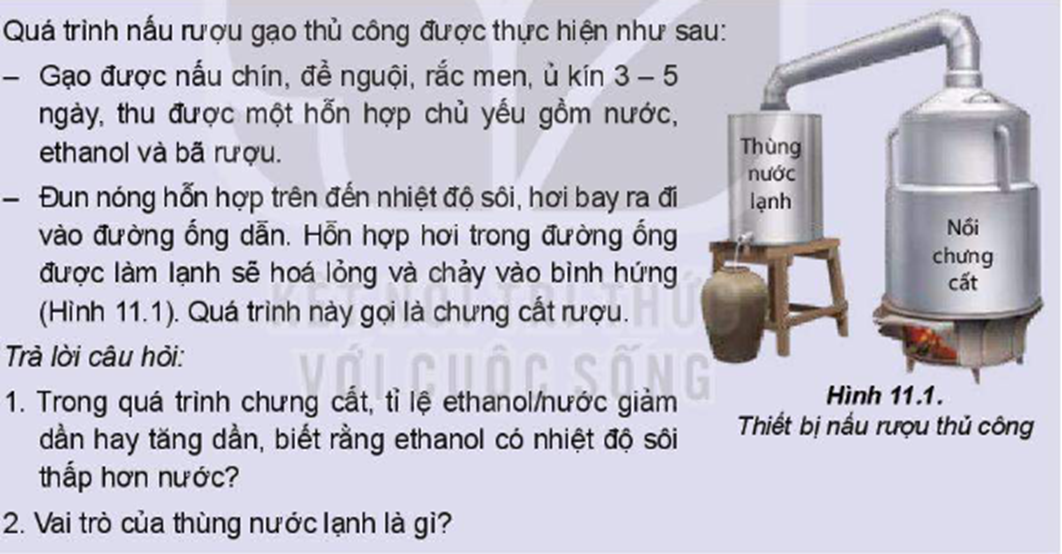 5
PHIẾU SỐ 2
Thực hiện ghép cột thông tin A và cột B phù hợp
6
PHIẾU SỐ 3
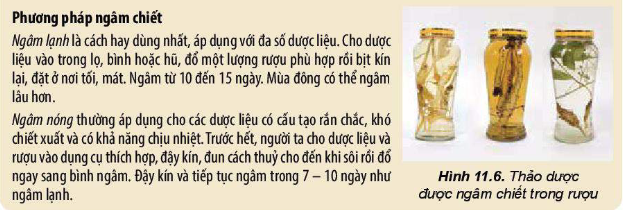 Bằng cách bên người ta đã thu được hợp chất hữu cơ chuyển từ thảo dược vào dung môi là rượu. Nguyên tắc, cách tiến hành Phương pháp đó như thế nào?
7
PHIẾU SỐ 4: Ghép cột
8
Phiếu số 5
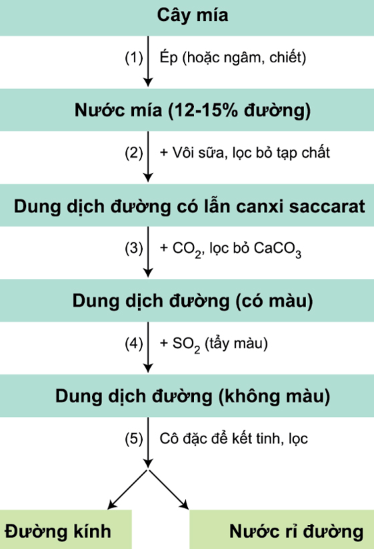 Bằng cách bên người ta đã thu được đường kính trắng tinh khiết. Nguyên tắc, cách tiến hành của phương pháp đó như thế nào?
9
Phiếu số 6: Ghép cột
10
Trò chơi 2: Ai khéo léo
Hai bàn được chia thành 1 nhóm. Các nhóm được chuẩn bị sẵn các dụng cụ như yêu cầu. Trong thời gian ngắn nhất, thực hiện các yêu cầu theo phiếu và thảo luận các kết quả.Cử đại diện trình bày. Các nhóm khác đặt câu hỏi phản biện
11
Nhiệm vụ phiếu 7
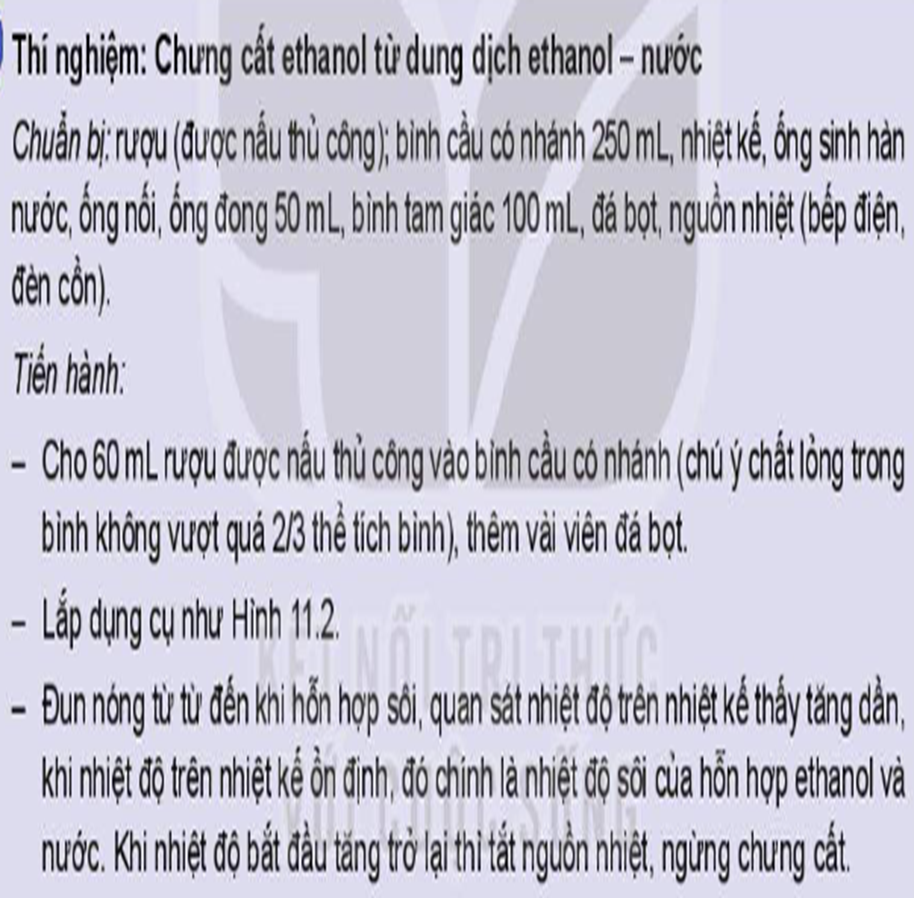 12
Nhiệm vụ phiếu 8: Thực hiện thí nghiệm như hướng dẫn
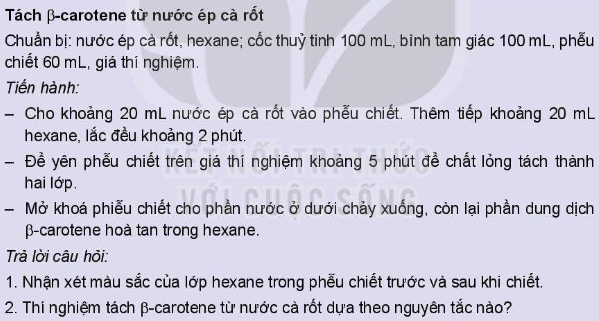 13
Kết luận 1
Phương pháp chưng cất
1. Nguyên tắc
- Chưng cất là phương pháp tách chất dựa vào sự  khác nhau về nhiệt độ sôi của các chất trong hôn hợp ở một áp suất nhất định.
2. Cách tiến hành
- Chất lỏng cần tách được chuyển sang pha hơi, rồi làm lạnh cho hơi ngưng tụ, thu lấy chất lỏng ở khoảng nhiệt độ xác định.
3. Ứng dụng
- Phương pháp chưng cất dùng để tách các chất lỏng ra khỏi hỗn hợp các chất có nhiệt độ sôi khác nhau nhắm thu được chất lỏng tinh khiết hơn.
- VD: Chưng cất tinh dầu bưởi, tinh dầu sả chanh
14
Kết luận 2
. Phương pháp chiết
1. Nguyên tắc
- Chiết là phương pháp tách biệt và tinh chế hỗn hợp các chất dựa vào sự hòa tan khác nhau của chúng trong hai môi trường không trộn lẫn với nhau.
2. Cách tiến hành
- Chiết lỏng lỏng: Dùng tách các chất hữu cơ hòa tan trong nước, dung một dung môi có khả năng hòa tan chất cần chiết không trộn lẫn với dung môi ban đầu và có nhiệt độ sôi thấp. lắc dung môi chiết với chất hữu cơ và nước, chất hữu cơ được chuyển phần lớn sang dung môi chiết và có thể dung phễu chiết để tách riêng dung dịch chiết (dung dịch chứa chất cần chiết) khỏi nước. sau đó chưng cất dung môi ở nhiệt độ và áp suất thích hợp sẽ thu được chất hữu cơ.
- Chiết lỏng – rắn: Dung dung môi lỏng hòa tan chất hữu cơ để tách chúng ra khỏi hỗn hợp rắn.
3. Ứng dụng
- Phương pháp chưng cất dùng để tách các chất lỏng ra khỏi hỗn hợp các chất có nhiệt độ sôi khác nhau nhắm thu được chất lỏng tinh khiết hơn.
- VD: Chưng cất tinh dầu bưởi, tinh dầu sả chanh
15
Kết luận 3
. Phương pháp kết tinh
1. Nguyên tắc
- Là phương pháp tách biệt và tinh chế hỗn hợp các chất rắn dựa vào độ tan khác nhau và sự thay đổi độ tan của chúng theo nhiệt độ.
2. Cách tiến hành
– Hòa tan chất rắn lẫn tạp chất trong dung môi để thu dung dịch bão hòa ở nhiệt độ cao.
- Lọc nóng loại bỏ chất không tan.
- Để nguội và làm lạnh dung dịch thu được, chất cần tinh chế sẽ kết tinh.
- Lọc để thu được chất rắn.
- Kết tinh nhiều lần để thu được chất cần tinh chế.
3. Ứng dụng
- Dùng để tách và tinh chế chất rắn.
16
Kết luận 4
Phương pháp sắc kí cột
 1. Nguyên tắc
- Là phương pháp tách biệt và tinh chế hỗn hợp các chất rắn dựa vào sự phân bố khác nhau của chúng giữa hai pha động và pha tĩnh.
2. Cách tiến hành
– SD các cột thủy tinh có chưa các chất hấp phụ dạng bột
- Cho hỗn hợp cần tách lên sác kí cột.
- Cho dung môi thích hợp chảy liên tục qua cột sắc kí. Thu các hchc được tách ra ở từng phân đoạn khác nhua khi đi ra khỏi cột sắc kí.
- Loại bỏ dung môi để thu được chất cần tách.
3. Ứng dụng
- Tách các chất hữu cơ có hàm lượng  nhỏ và khó tách ra khỏi nhau.
17
Trò chơi 3: ai nhanh hơn
Các nhóm nhanh chóng cử người giơ bảng và cùng nhau  nhấn chuông giành quyền trả lời các câu hỏi.
18
Câu 1. Hãy cho biết bản chất của các cach làm sau đây thuộc phương pháp tách biệt và tinh chế nào ?
	   a. Giã cây lá chám, cho vào nước, lọc lấy dung dịch để nhuộm sợi vải.
	   b. Nấu rượu uống.
	    c. Ngâm rượu thuốc.
     d. Làm đường cát, đường phèn từ nước mía
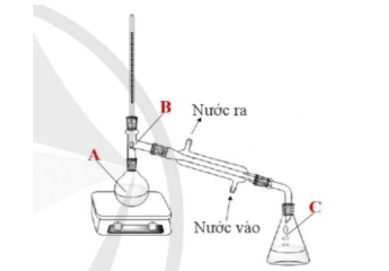 Câu 2. Hình bên mô tả dụng cụ dùng để tách các chất lỏng ra khỏi nhau.
a. Phương pháp nào đã được sử dụng để tách các chất ra khỏi nhau trong trường hợp này?
b. Tên của các quá trình chuyển trạng thái của các chất từ vị trí A sang vị trí B, từ vị trí B sang vị trí C là gì?
c.Thành phần các chất ở các vị trí A và C có giống nhau không? Vì sao?
19
Câu 3. Để có được một số hoạt chất từ thảo dược sử dụng để bồi bổ cơ thể hoặc chữa bệnh, người ta có thể lấy thảo dược đem “sắc thuốc” hoặc “ngâm rượu thuốc”. Phương pháp nào đã được sử dụng để thu được hoạt chất trong các trường hợp này? Vì sao khi ngâm "rượu thuốc" không cần đun nóng, nhưng khi "sắc thuốc" cần đun nóng thảo dược trong nước?
20
Tác chất dựa vào sự khác nhau về nhiệt độ của các chất
Nguyên tắc
Một áp suất nhất định
Thể lỏng sang thể hơi
Phương pháp chưng cất
Cách tiến hành
Làm lạnh nhanh cho hơi ngưng tụ
Thu chất lỏng ở nhiệt độ thích hợp
Dùng để tách các chất lỏng ra khỏi hỗn hợp các chất có nhiệt độ sôi khác nhau
Ứng dụng
Nhằm thu chất lỏng tinh khiết
Nguyên tắc
Dựa vào sự khác nhau trong 2 môi trường không trộn lẫn vào nhau
Tách các chất hữu cơ tan trong nước thành những phân đoạn có tính phân cực khác nhau
Lắc dung môi chiết với hỗn HCHC và H2O
Chất hữu cơ phần lớn tan trong dung môi chiết
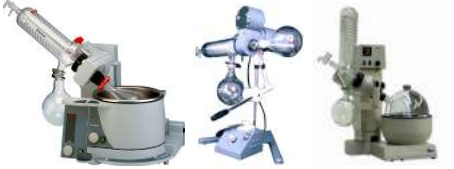 Chiết lỏng - lỏng
Dùng phễu chiết để tách riêng dd chiết ra khỏi H2O
Cách tiến hành
Chất lỏng có khối lượng riêng nhỏ tách lớp
Phương pháp chiết
Lập lại nhiều lần
Chưng cất dung môi ở nhiệt độ và áp suất thích hợp
Chiết lỏng - rắn
Dùng dung môi lỏng hòa tan chất hữu cơ để tách ra khỏi hỗn hợp rắn
Tách HCHC ra khỏi hỗ hợp chất ở thể rắn
Ngâm rượu thuốc
Chiết lỏng - rắn
Phân tích thổ nhưỡng
Ứng dụng
Bài 11: PHƯƠNG PHÁP TÁCH BIỆT VÀ TINH CHẾ HCHC
Lượng dư thuốc bảo vệ thực vật...
chất ở dạnh nhũ tương
Chiết lỏng - lỏng
Chất dạng huyền phù
Tách hỗ hợp chất rắn dựa vào độ tan
Nguyên tắc
Sự thay đổi độ tan theo nhiệt độ
Hòa tan chất rắn tạo dd bão hòa ở nhiệt độ cao
Lọc nóng loại bỏ chất không tan
Để nguội và làm lạnh
Phương pháp kết tinh
Cách tiến hành
Lọc để thu chất rắn
Thực hiện lại nhiều lần cùng 1 dung môi hoặc trong các dung môi khác nhau sẽ thu được tinh thể chất cần tinh chế
Tinh chế đường đỏ thành đường trắng
Tách và tinh chế chất rắn
Ứng dụng
Đường cát, đường phèn từ mía
Tách chất dựa vào sự phân bố khác nhau của chúng giữa 2 pha động và pha tĩnh
Pha động là dung môi và dung dịch mẫu chất cần tách di chuyển qua cột
Nguyên tắc
Pha tĩnh là chất rắn có diện tích bề mặt lớn có khả năng hấp phụ khác nhau các chất trong hỗn hợp cần tách
Dung môi chạy qua cột, các chất hữu cơ được tách qua từng phân đoạn
Dùng các cột thủy tinh có chứa các chất hấp phụ dạng bột
Phương pháp sắc kí cột
Cho hôn hợp cần tách lên cột
Cách tiến hành
Cho dung môi thích hợp chảy liên tục qua cột. Thu các chất ở từng phân đoạn khác nhau
Cô cạn dung môi thu được chất cần tách
Tách chất ra khỏi cây thuốc
Tách chất hữu cơ có hàm lượng nhỏ và khó tách ra khỏi nhau
Ứng dụng
Tách các chất có hoạt tính sinh học từ cây cỏ trong thiên nhiên
HOẠT ĐỘNG 
LUYỆN TẬP
Chưng cất ở áp suất thấp.
Chiết bằng dung môi etanol
Chiết bằng dung môi hexan
Câu 1
A
B
C
D
D
Có nhiệt độ nóng chảy khác nhau.
Có nhiệt độ sôi khác nhau.
Có khối lượng riêng khác nhau.
Câu 2
A
B
C
D
C
Có nguyên tử khối khác nhau.
Có khối lượng riêng khác nhau.
Có nhiệt độ sôi khác nhau
Câu 3
A
B
C
D
B
Có nguyên tử khối khác nhau.
Có khối lượng riêng khác nhau
Có độ tan khác nhau.
Có nhiệt độ sôi khác nhau.
Câu 4
A
B
C
D
A
Gừng tươi gọt vỏ, giã nhuyễn, cho vào nồi nước và nấu sôi trong khoảng 10 phút, để nguội và chắt lấy nước uống. Sử dụng nước gừng tươi vào mỗi buổi sáng. Cách thực hiện trên đã vận dụng phương pháp nào để tách tinh dầu và các chất trong củ gừng tươi?
Câu 5
Sắc kí
A
B
C
D
Chưng cất
Kết tinh
Chiết
A
HƯỚNG DẪN VỀ NHÀ
Chưng cất tinh dầu bưởi hoặc tinh dầu sả